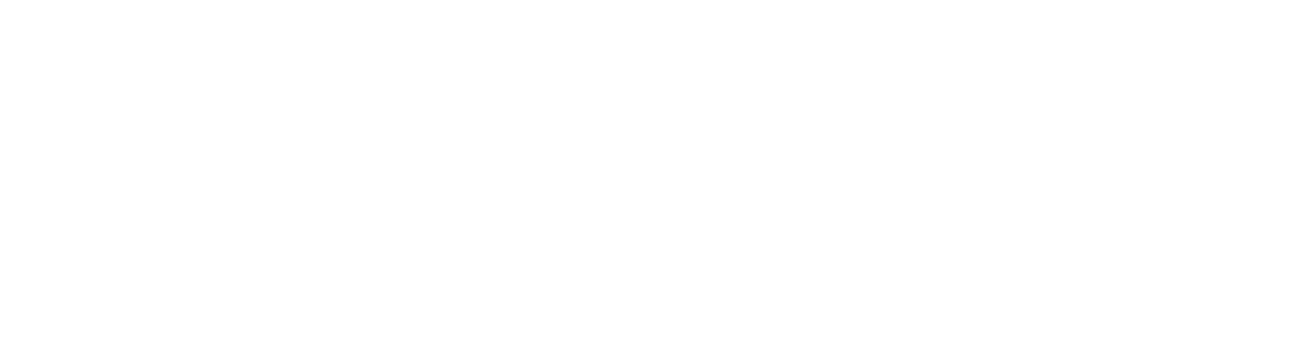 Identifying and Reporting Critical Incidents and Significant Events
Last Updated: February 2023
Objectives
After this course, you will be able to:
Define what critical incidents and significant events are and the various types that may occur
Identify signs of abuse and neglect of a member
Properly report incidents
What is a Critical Incident?
What classifies as a critical incident?
Actual or alleged abuse, neglect, or exploitation
Abuse – Physical abuse, sexual harassment, emotional or verbal abuse
Neglect – The failure of an individual to provide a member with necessities of life including but not limited to food, clothing, shelter, or medical care
Exploitation – The illegal use of assets or resources of a member
What is a Critical Incident?
Any incident that has the potential to place a member or member’s services at risk or harm
Abandonment
Fraud
Behavioral Health 
Death
Unanticipated Death
Legal/Criminal Activity
Medication Management
Restraint, Seclusion, or other Restrictive Intervention
Medical Emergency/Injury/Illness 
Missing Person/Elopement 
Environmental/Unsafe Housing/Displacement
Falls with injury
What is a Significant Event?
What classifies as a significant event?
Significant events are significant, sometimes traumatic occurrences that impact children and youth served by Department of Child and Family Services (DCFS)
What is a Significant Event?
Significant events include, but are not limited to:
Alleged abuse/neglect of a child or youth
Human trafficking 
Medical/psychiatric incidents
Injury related incidents 
Sexualized behavior incidents
Missing or abducted child or youth
Encounters with law enforcement
Pregnant or parenting child or youth in care
Death reports involving children and youth
Abuse
Injury inflicted on an individual other than by accidental means, including:
Sexual
Emotional
Verbal
Physical
Physical Abuse
The willful infliction of injury, unreasonable confinement, intimidation, or punishment with resulting physical harm, pain, or mental anguish
Often occurs in conjunction with neglect
Verbal Abuse
It is when someone uses their words to assault, dominate, ridicule, manipulate, and/or degrade another person and negatively impact that person
Often in conjunction with emotional abuse
Sexual Abuse
Unwanted touching, fondling, sexually inappropriate remarks, or other sexual activity with a person who is unable to understand, unwilling to consent, threatened, or physically forced to engage in sexual behavior or activity.
This includes sexual harassment, coercion, or assault allegations
Emotional Abuse
Also known as psychological abuse or mental abuse
Is a form of abuse characterized by a person subjecting or exposing another to behavior that may result in psychological trauma, including anxiety, chronic depression, or post-traumatic stress disorder
Neglect
A failure to:
Notify an appropriate healthcare professional when healthcare needs exist
Provide or arrange necessary services to avoid physical or psychological harm to a member
Terminate the residency of a member whose needs can no longer be met, causing an avoidable decline in function
Passive Neglect
A non-malicious failure to provide the necessities of life, including, but not limited to:
Shelter
Medical Care
Clothing
Food
Willful Deprivation
A willful denial of medications, medical care, shelter, food, therapeutic devices, or other physical assistance to a person who, because of age, health, or disability, requires such assistance and thereby exposes that person to the risk of physical, mental, or emotions harm because of such denial; except with respect to medical care or treatment when the dependent person has expressed an intent to forego such medical care or treatment and has the capacity to understand the consequences
Self-Neglect
Occurs when an individual neglects to attend to their basic needs, such as personal or oral hygiene, appropriate clothing, feeding, nutrition, or tending appropriately to medical conditions
This can also be an observed neglect of a dependent member by a caregiver
Exploitation
The illegal use of assets or resources of an adult with disabilities
Exploitation includes, but is not limited to, misappropriation of assets or resources of the alleged victim by undue influence, by breach of fiduciary relationship, by fraud, deception, extortion, or in any manner contrary to law
[Speaker Notes: A simpler way to explain this is: unfair treatment of someone, or the use of a situation in a way that is wrong, in order to get some benefit for yourself.

One type of exploitation would be financial exploitation which is the misuse or withholding of a member’s finances by another person to the member’s disadvantage or for the profit or advantage of a person other than the member. 

An example of this would be a caregiver telling the member that he needs money to pick up the member’s prescriptions, which are actually covered by the member’s health insurance at no cost.]
Identify Critical Incidents and Significant Events
Below are some tips on identifying signs of abuse, neglect and exploitation. If you identify any incident like the ones listed below, you must report to the appropriate authorities
[Speaker Notes: A simpler way to explain this is: unfair treatment of someone, or the use of a situation in a way that is wrong, in order to get some benefit for yourself.

One type of exploitation would be financial exploitation which is the misuse or withholding of a member’s finances by another person to the member’s disadvantage or for the profit or advantage of a person other than the member. 

An example of this would be a caregiver telling the member that he needs money to pick up the member’s prescriptions, which are actually covered by the member’s health insurance at no cost.]
Mandated Reporters
Mandated reporting is defined as immediate reporting required from a mandated reporter of suspected maltreatment when the mandated reporter has reasonable cause to believe that an individual known to the mandated reporter in a professional or official capacity may be abused or neglected
[Speaker Notes: A simpler way to explain this is: unfair treatment of someone, or the use of a situation in a way that is wrong, in order to get some benefit for yourself.

One type of exploitation would be financial exploitation which is the misuse or withholding of a member’s finances by another person to the member’s disadvantage or for the profit or advantage of a person other than the member. 

An example of this would be a caregiver telling the member that he needs money to pick up the member’s prescriptions, which are actually covered by the member’s health insurance at no cost.]
Illinois Reporting Agencies
[Speaker Notes: A simpler way to explain this is: unfair treatment of someone, or the use of a situation in a way that is wrong, in order to get some benefit for yourself.

One type of exploitation would be financial exploitation which is the misuse or withholding of a member’s finances by another person to the member’s disadvantage or for the profit or advantage of a person other than the member. 

An example of this would be a caregiver telling the member that he needs money to pick up the member’s prescriptions, which are actually covered by the member’s health insurance at no cost.]
Reporting to YouthCare
Notify the appropriate state agency following the discovery of the incident 
Complete the Critical Incident and Significant Event Intake Form located under provider resources on the IL YouthCare Website: https://www.ilyouthcare.com/providers/provider-resources/forms-resources/forms.html 
Email completed form to YouthCare at criticalincidents@mhplan.com
[Speaker Notes: A simpler way to explain this is: unfair treatment of someone, or the use of a situation in a way that is wrong, in order to get some benefit for yourself.

One type of exploitation would be financial exploitation which is the misuse or withholding of a member’s finances by another person to the member’s disadvantage or for the profit or advantage of a person other than the member. 

An example of this would be a caregiver telling the member that he needs money to pick up the member’s prescriptions, which are actually covered by the member’s health insurance at no cost.]
Critical Incident and Significant Event Prevention
Be involved in the community; support your community 
Changing attitudes about people with disabilities 
Raise awareness 
Advocate for your patient 
Always ensure your patients feel safe 
Provide education to your patients about Abuse, Neglect and Exploitation 
Educate your staff
[Speaker Notes: A simpler way to explain this is: unfair treatment of someone, or the use of a situation in a way that is wrong, in order to get some benefit for yourself.

One type of exploitation would be financial exploitation which is the misuse or withholding of a member’s finances by another person to the member’s disadvantage or for the profit or advantage of a person other than the member. 

An example of this would be a caregiver telling the member that he needs money to pick up the member’s prescriptions, which are actually covered by the member’s health insurance at no cost.]
If you have questions related to critical incidents and significant events, please contact criticalincidents@mhplan.com
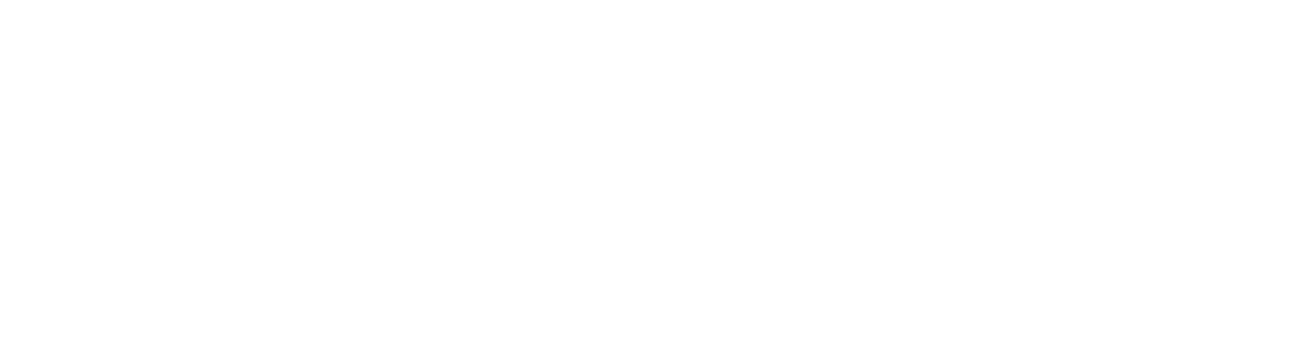 22